Effectiveness evaluation research of economic social work methods
Mixed methods evaluation research implemented by practice research orientation in the Well­being Ser­vi­ces Coun­ty of Kai­nuu 2024-2025

Part of a joint evaluation research project of Northern Finland Collaborative area comprising of the Wellbeing Services Counties in: North Ostrobothnia, Central Ostrobothnia, Lapland and Kainuu

Scientific lead by University of Jyväskylä / Kokkola University Consortium Chydenius
Presentation by research social worker, M.Sc, MA, doctoral student in Uni. of Lapland Petri Vuorijärvi, 4.6.2025
Well­being Ser­vi­ces Coun­ty of Kai­nuu, Support services, development team
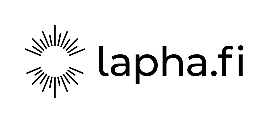 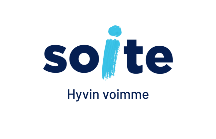 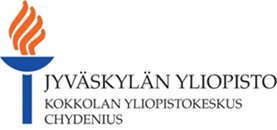 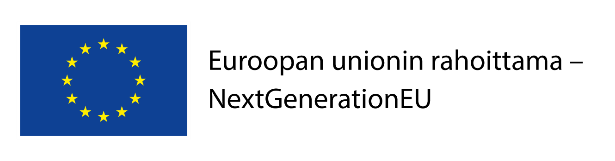 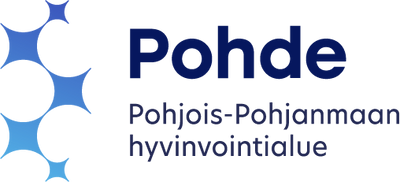 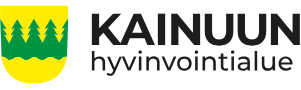 Practice research orientation – going to the field and working with the personnel and clients of adult social services in Kainuu
First task was to orient and familiarise research social worker Petri Vuorijärvi himself to the economic social work methods collected and developed in Kainuu, called ”Invest and save” – model
Second task (September 2024 onwards) was to implement selected elements of this model in the day-to-day work of adult social services in Kainuu, so that there would be something to evaluate
Third task was done simultaneously with the implementation, namely creation and gathering of systematic research data (both qualitative and quantitative) before and after the intervention by selected economic social work methods with the client, the social worker responsible and research social worker Vuorijärvi
Data is mainly produced into the electronic social work client information system to which client gives access to researcher by written informed consent, process and research analysis environment regulated by national and EU-level legislations
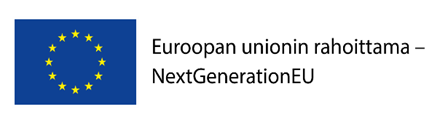 Effectiveness evaluation of the economic social work methods used by mixed methods orientation – combining qualitative and quantitative data with analysis methods that can handle both, Part 1
Effectiveness of the economic social work methods evaluated by thorough data creation and gathering before and after the intervention
Data includes: two traditional quantitative quality-of-life questionnaires specifically developed for social work clients, the semi-structured qualitative KEY –measure (incl. assessment of reaching the goals set, methods and services used and situational factors concerning the client) embedded in the adult social work client information system 
Data can inlude all necessary qualitative data in client information system deemed necessary by case to case basis to classify clients, strict anonymisation when transferring data to a safe analysis environment regulated by national legislation
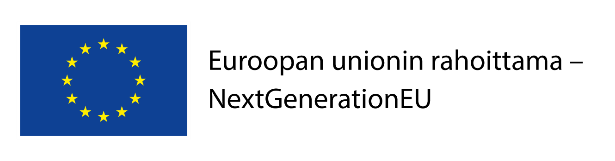 Effectiveness evaluation of the economic social work methods used by mixed methods orientation – combining qualitative and quantitative data with analysis methods that can handle both, Part 2
Data analysis in the safe environment (evaluated as safe by nationally selected information security agencies)
Both quantitative and qualitative (raw data or classifications) data will be stored and analysed in the Statistical Program for Social Sciences (SPSS) –program
SPSS can be used also as a qualitative analysis tool, because it can handle large amounts of text as ”String variables”
Qualitative analysis will be content analysis with resulting classifications stored in SPSS in normal, quantitative variables
Quantitative analysis will be mainly descriptive statistics, such as cross-tables
The combining analysis will be Multiple Correspondence Analysis, which was developed as tool for examining the interconnections of qualitative categories, but that can also integrate and handle quantitative categories (if done properly)
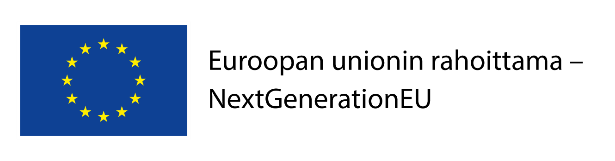 Summarising the goals of analysis and economic social work methods effectiveness evaluation
The goals can be summarised in the following:
Are there benefits to be observed to the clients from their own and social workers assessments of the intervention?
Are there benefits to be observed to the clients from the results of the standardised quality-of-life measurements / questionnaires used?
Are the two above observations supportive or contrary to each other? Does one of them expand and deepen the understanding of the meaning of the other?
Is it possible to classify the participating clients in a meaningful way?
Is it possible to identify different levels of effectiveness or even outcomes of the economic social work methods of the ”Invest and save” – model used in this intervention for various classifications of clients?
All in all, is there a benefit to be observed from ”Invest and save” –model and if, what kind of clients are most likely benefiting from it?
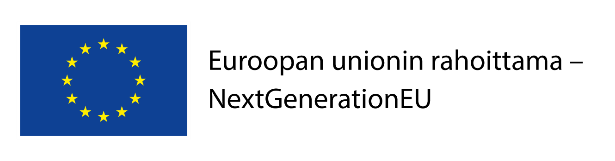